1
2
3
THANKS
4
SLIDE EXAMPLES
5
TITLE
TITLE
TITLE
6
Text
STEP 5
STEP 2
STEP 1
Text
Text
STEP 4
STEP 3
Text
7
Text
8
2012
2005
Paragraph
Paragraph
2001
2010
9
2020
2015
Paragraph
Paragraph
2018
10
TITLE
TITLE
TITLE
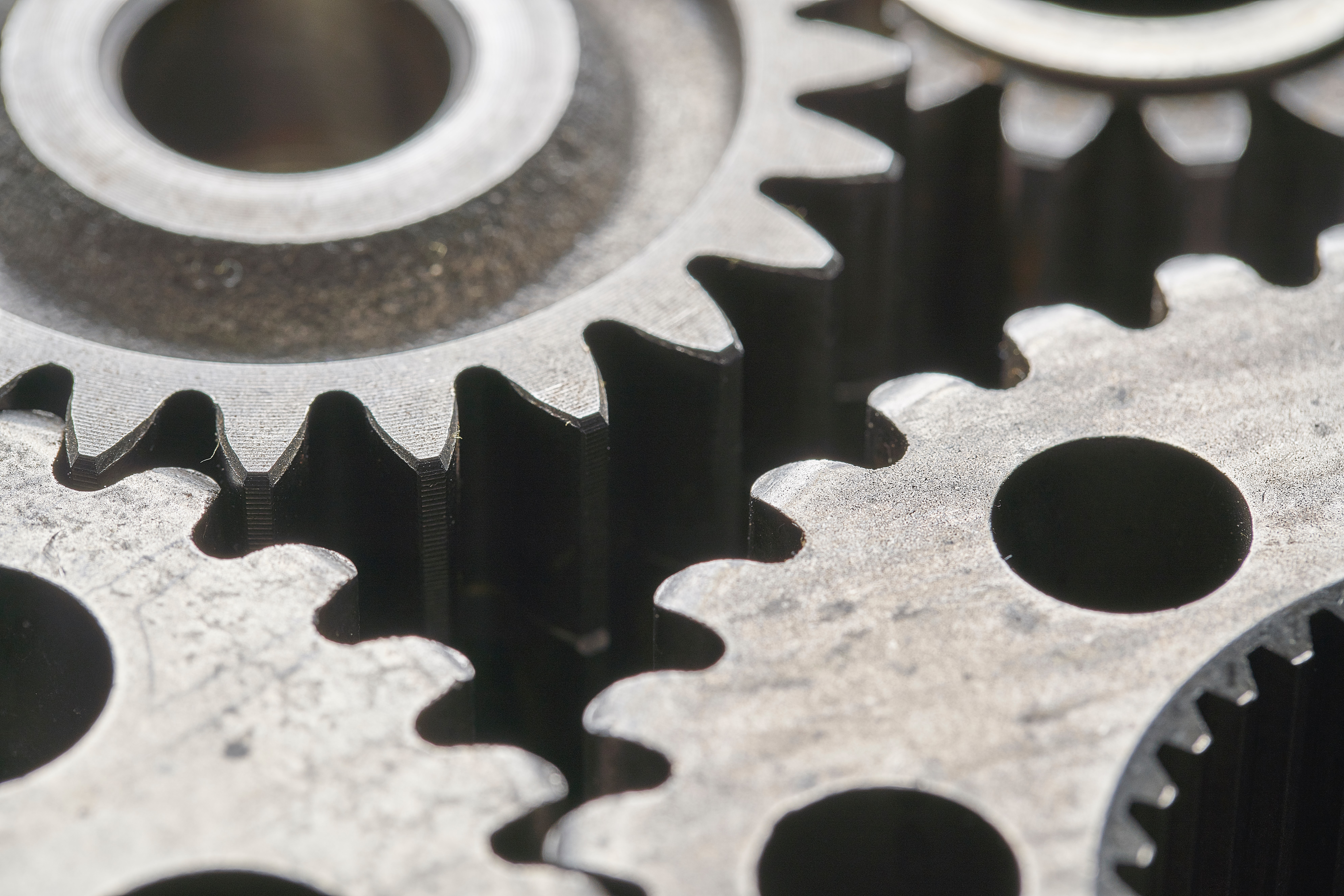 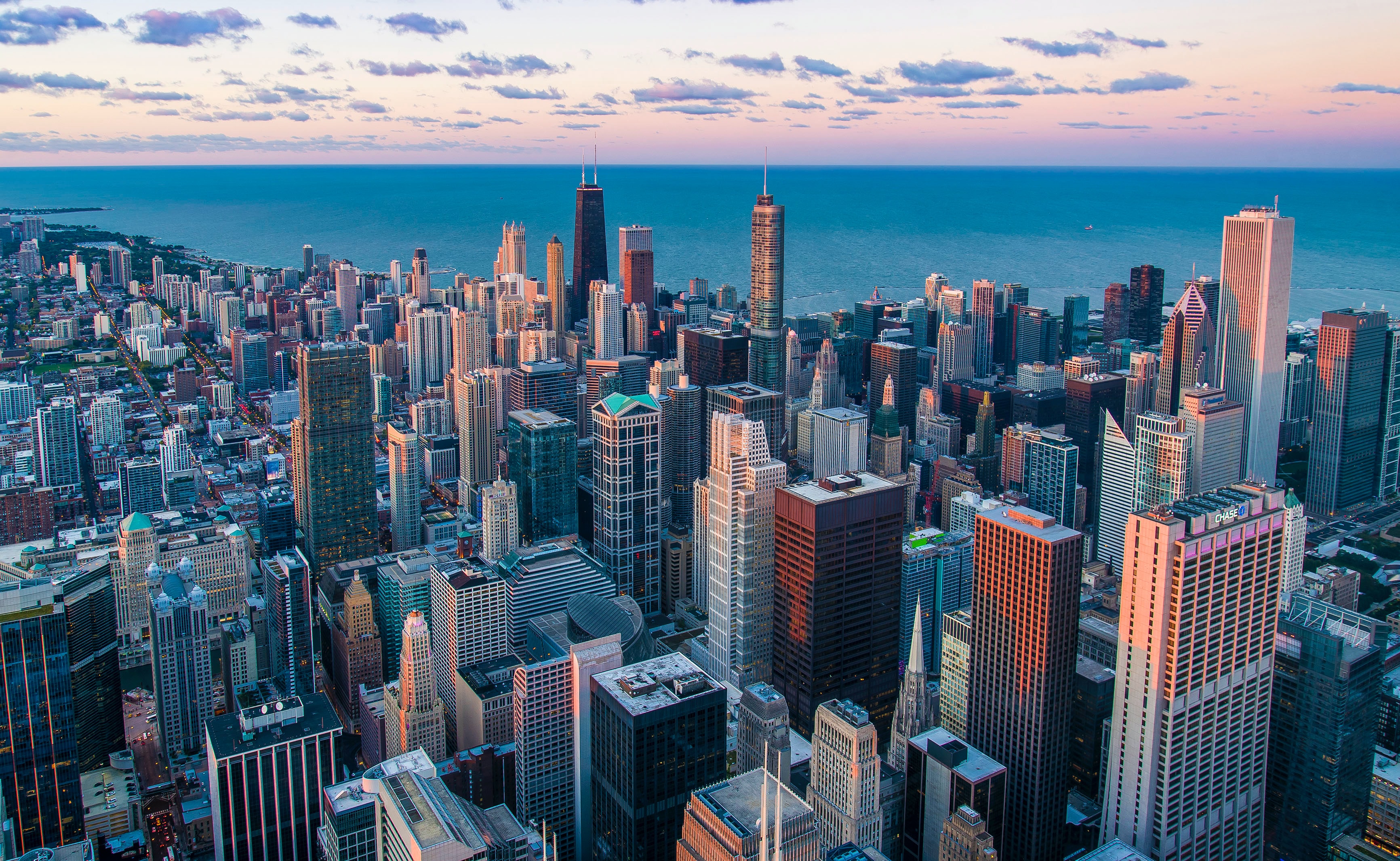 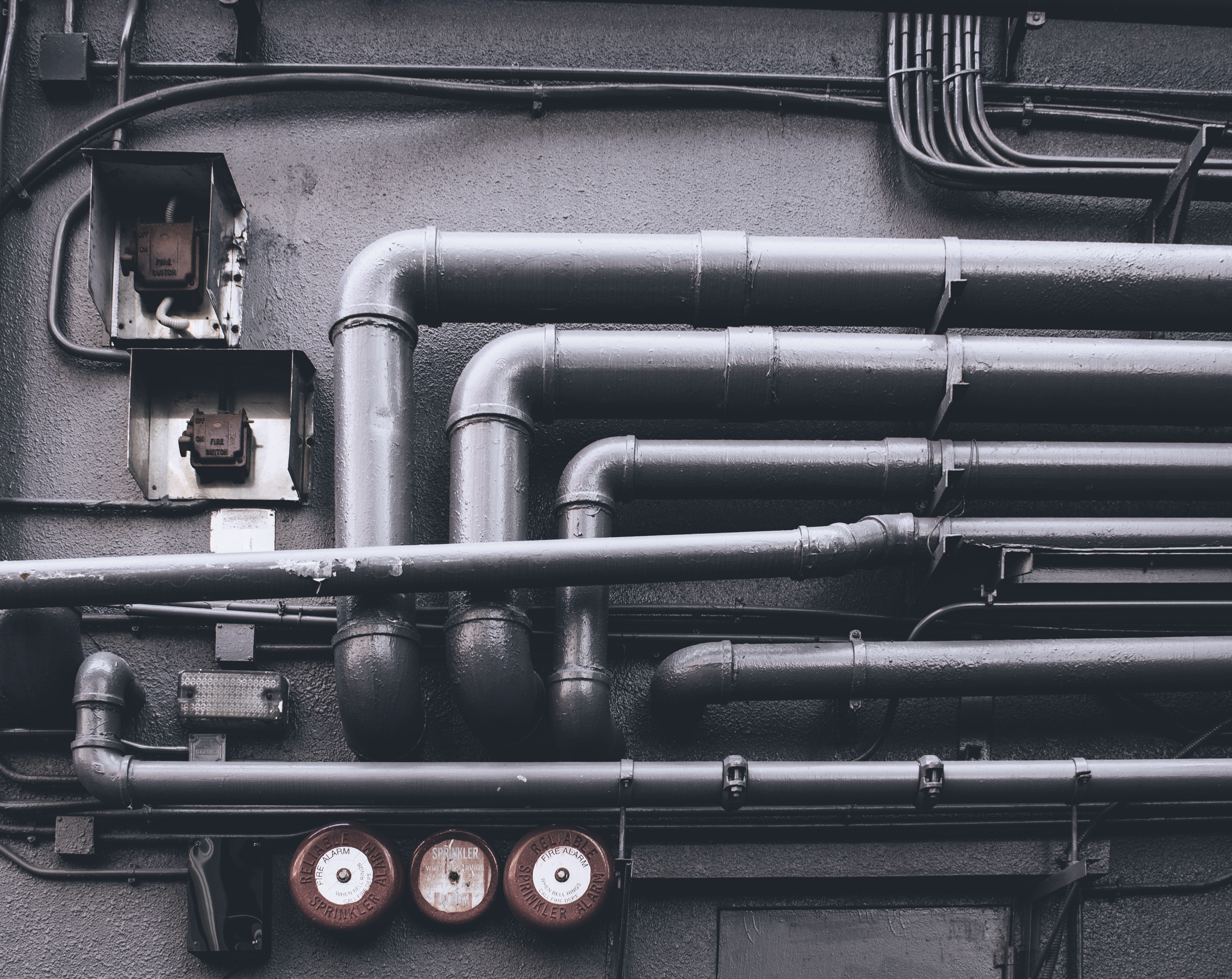 Text
Text
Text
11
TITLE
TITLE
TITLE
Text
Text
Text
12
Text
Text
Text
13